TEXT HERE AND HERE ETC. ETC.
TEXT
TEXT HERE TEXT HEREAND HERE
TEXT HERE AND HERE ETC. ETC.
TEXT
TEXT HERE TEXT HEREAND HERE
Title goes here
Title goes here
Title goes here
Title goes here
Title goes here
Title goes here
Title goes here
Title goes here
Title goes here
Title goes here
Title goes here
Title goes here
Title goes here AND HERE AND HERE
Title goes here (brevity)
POINT 1
POINT 2
POINT 3
POINT 4
Title goes here
Here’s some text!
Here’s some text! 
Here’s some text! 
Here’s some text!
Title goes here
Title goes here
Title goes here (graph example)
* Offset by federal CARES Act funding
Title goes here (no bar when using two lines for the title)
Subhead here, again, please use as few words as possible
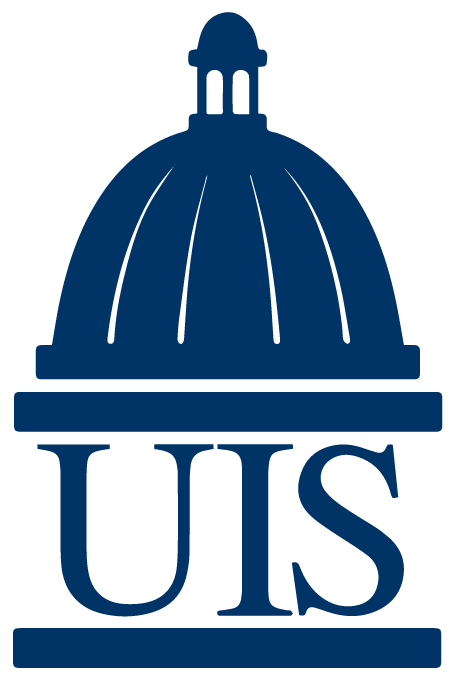 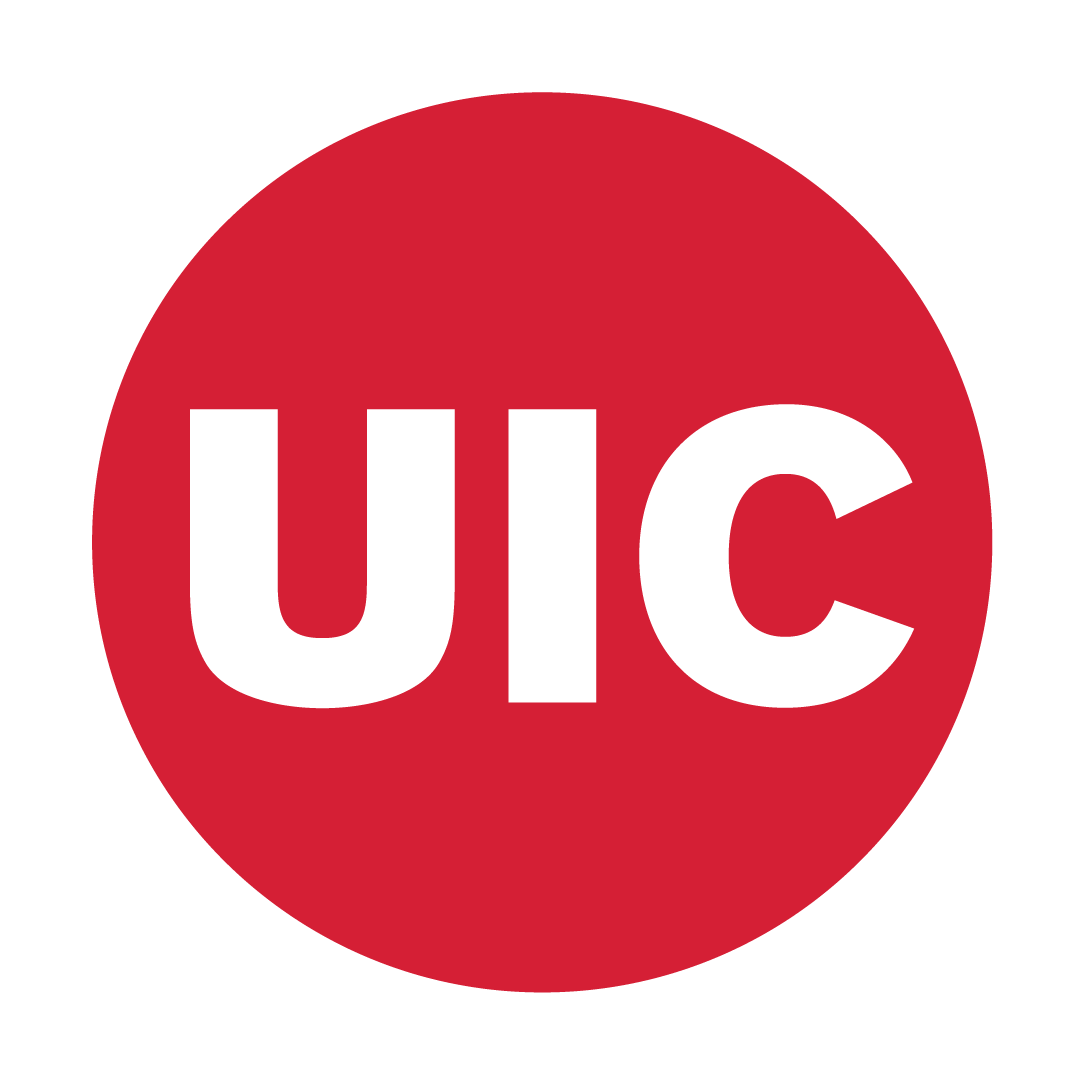 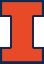 71%
79%
81%
Hidden Slide Title
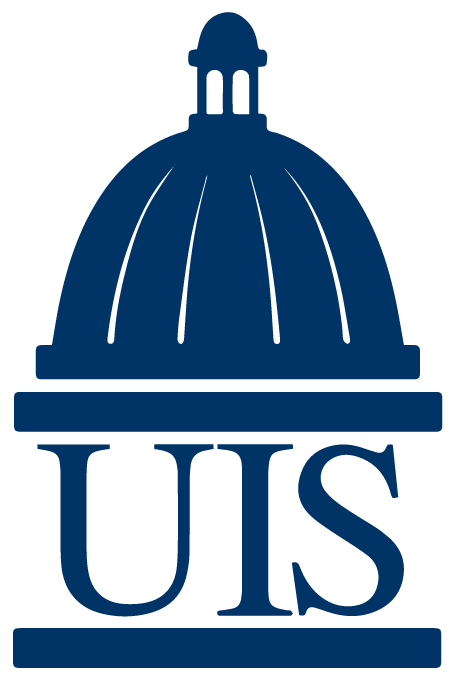 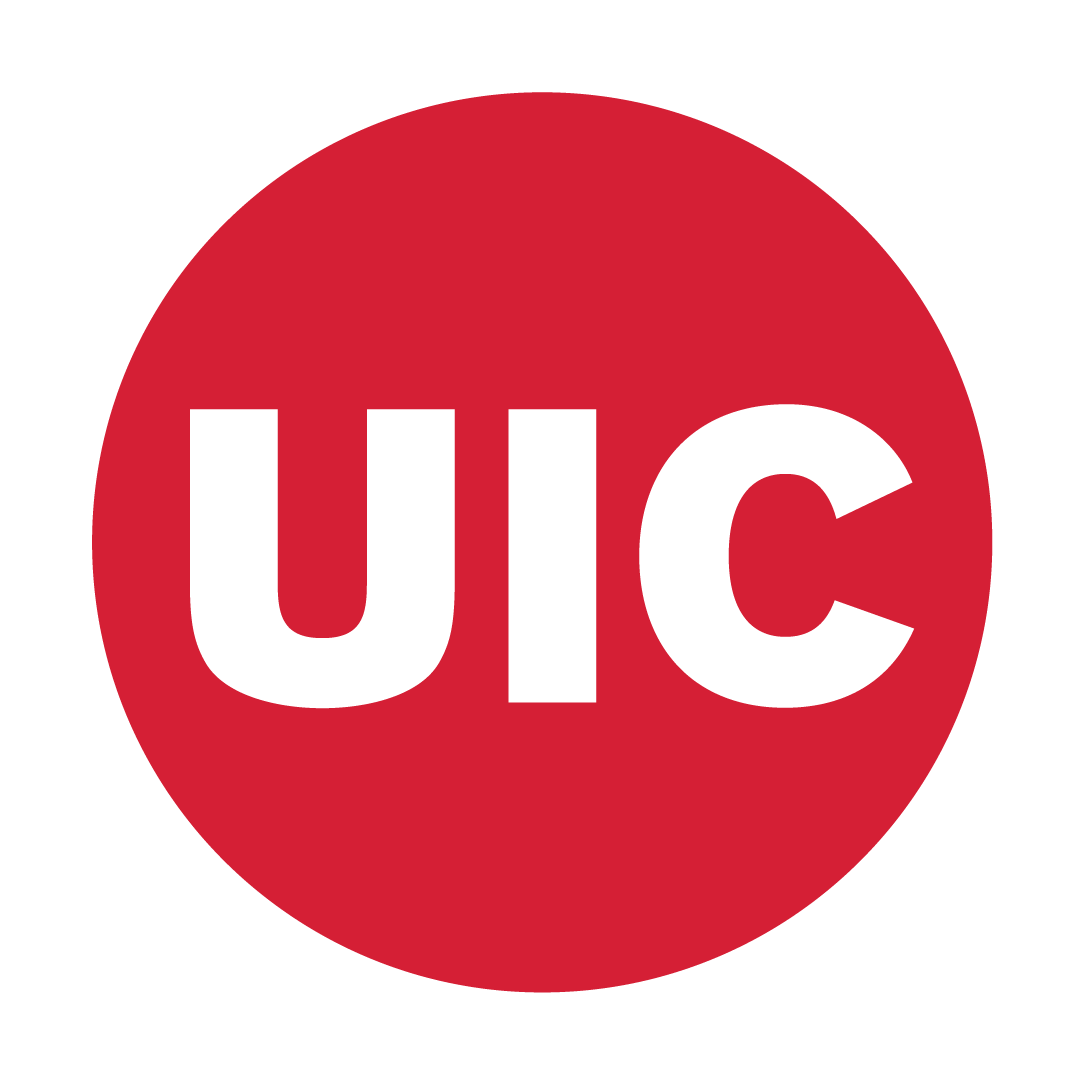 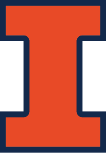 In-state undergraduate freshman tuition in fall 2015-16, and what an entering freshman fall 2021 will pay their senior year in 2024-25
Title goes here (few words)
Here’s some text!
Here’s some text!
Here’s some text!
Here’s some text!
Hidden slide title typically Thank You!